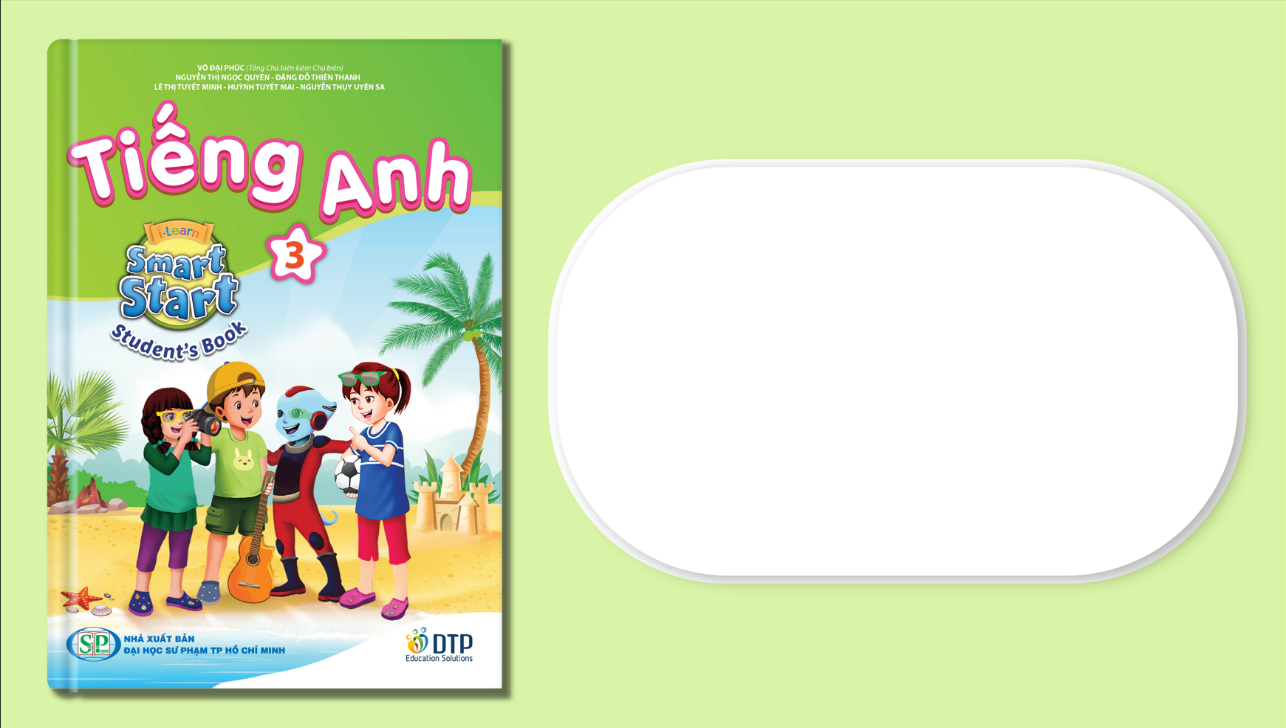 Getting Started
Lesson 3
Page 7
It’s time to learn …
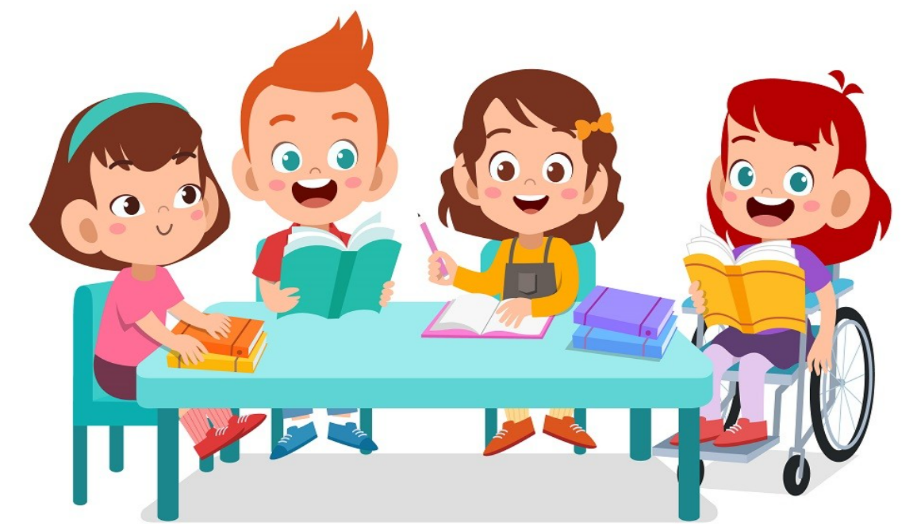 A
Listen and point. Repeat. (CD1 Track 06)
4
1
2
3
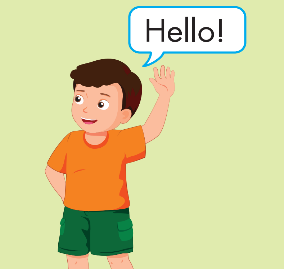 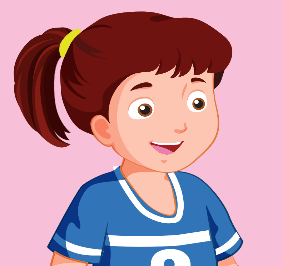 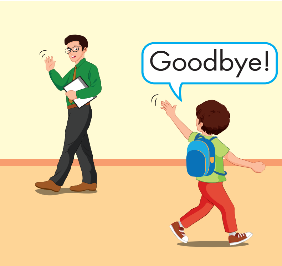 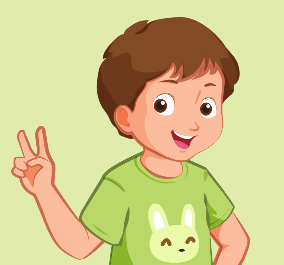 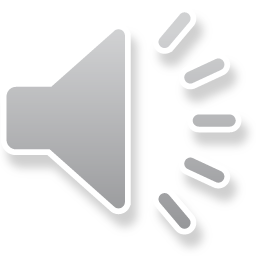 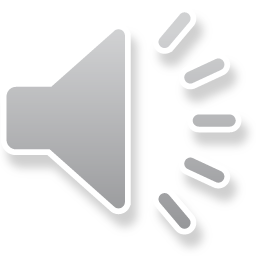 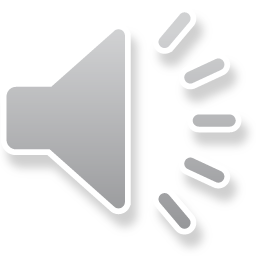 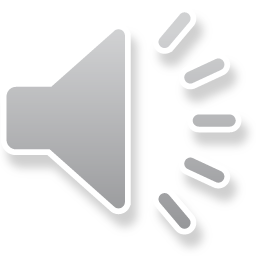 Tom
hello
Lucy
goodbye
/ˌɡʊdˈbaɪ/
tạm biệt
/həˈləʊ/
xin chào
/Tɑːm/
Tom
/ˈLuːsi/
Lucy
Click on each English word to hear the sound.
B
Listen and point. Repeat. Role-play. (CD1 Track 07)
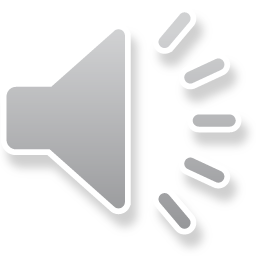 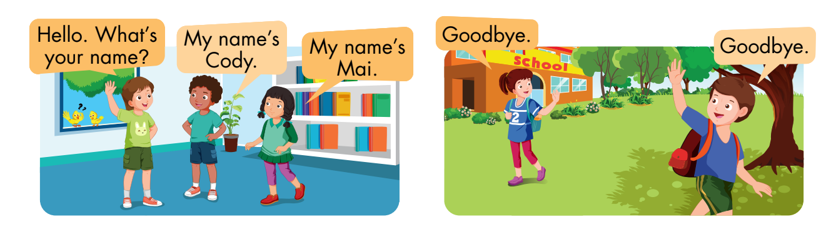 [Speaker Notes: B. Listen and point. Repeat. Role-play. (CD1 Track 07)  
Have students call out the things they can see in each picture.
Play the audio and have them point to the characters.
Play the audio again and have them repeat the new words. 
Divide the class into pairs to role-play the dialogue.
Swap roles and repeat.
Invite some pairs to demonstrate the activity in front of the whole class.
Go around the class and support them if necessary.]
C
Practice with your friends.
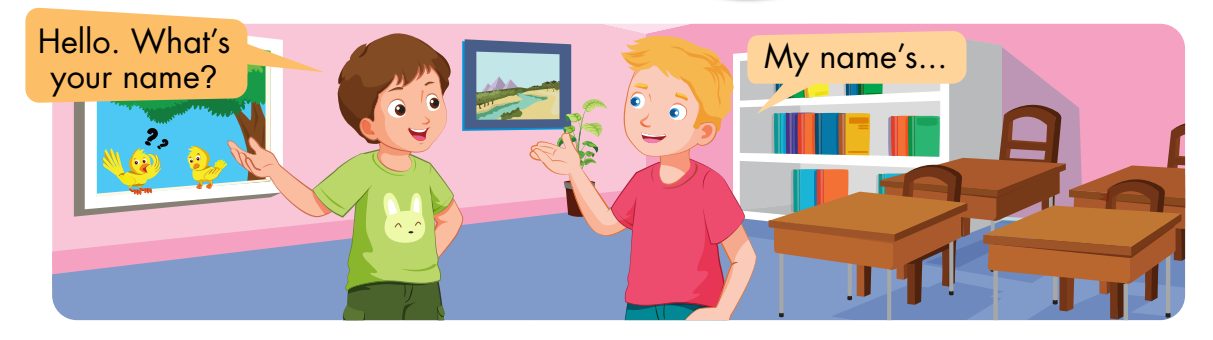 [Speaker Notes: C. Practice with your friends.
Divide the class into two teams.
Show a flashcard to the class.
Have Team A call out the command and Team B do the action.
Swap roles and repeat.
Monitor the class and support if needed.]
D
Play the Chain game.
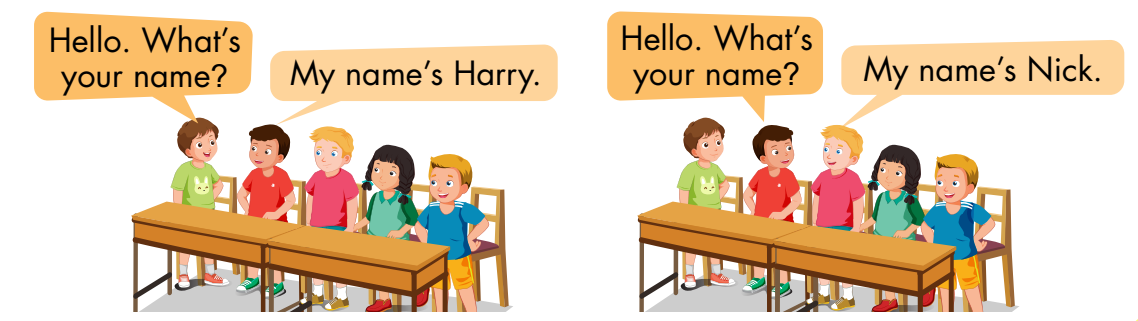